كلية الإعلام وتكنولوجيا الاتصال جامعة جنوب الوادي بقنا دبلومة العلاقات العامة – الفرقة الأولى  مناهج بحث موضوع المحاضرة آلية توثيق المراجع العلميةأ.د/ محمد محفوظ الزهري
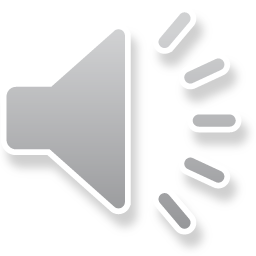 توثيق المراجع:
تعد عملية رصد وتوثيق المصادر التي اعتمد عليها الباحث في دراسته شرطا رئيسيا في كتابة البحث أو خطته بحيث يقوم الباحث بعرض جميع الكتب والمجلات والدوريات والوثائق ومواقع شبكة المعلومات العالمية « الانترنت» والمقابلات ونحوها التي شكلت مرجعا للباحث في رصد معلوماته .
 وأهم الأساليب الشائعة في رصد المراجع:
الحاشية أو الهامش:
و يقصد بذلك الجزء السفلى من الصفحة الذى يدون فيه الباحث أسم المرجع الذى ورد في الصفحة نفسها ..أو أية معلومات تفصيلية يرغب في التعريف بها.
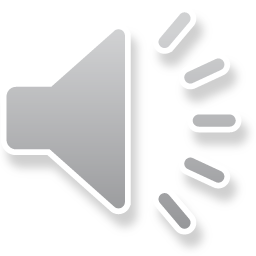 ويتم هذا الإجراء على النحو التالى :-توثيق الكتاب:رقم الاقتباس ، الاسم الأخير للمؤلف ، الاسم الأول، تاريخ النشر، أسم الكتاب ، رقم الطبعة ، ورقم الجزء ان وجد، بلد النشر، دار النشر ،
رقم الصفحة 
توثيق دورية علمية:
رقم الاقتباس ، الاسم الأخير للباحث، الاسم الأول ، تاريخ النشر، عنوان البحث ، أسم الدورية، رقم العدد، ارقام الصفحات التي ورد فيه البحص بهذا بهذا الشكل.
قائمة المراجع:
لا تختلف المعلومات التي يرصدها الباحث في قائمة المراجع عن المعلومات التي بدونها للمرة الأولى في الجزء المتعلق بالحاشية أو الهامش الا بحذف رقم الصفحة من معلومات الكتاب، وكذا حذف ارقام الاقتباس منها جميعا ليتم ترتيبها وفقا للترتيب الأبجدي ويستثنى من عملية الترتيب الحالات التي يدون فيها الباحث القرآن الكريم كمصدر من مصادر المعلومات ...ففي هذه الحالة يبدأ بالقرآن الكريم اولا.
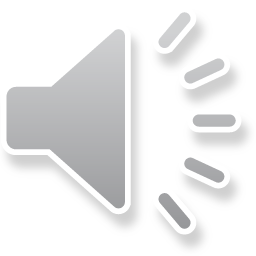 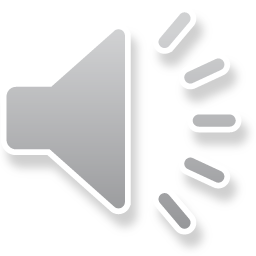 وفى حالة تنوعت مصادر البحث في دراسته فيستحسن تصنيفها وفقا لطبيعة تنوعها.
اعزائي طلاب الدراسات ضرورة إعداد التكليفات التي تم الاتفاق عليها 
شكرا لكم